Develop Deeper 
Conceptual Skills
Engage in Challenging 
Tasks
Use Mathematical Language to Share Different Strategies and Approaches
Mental Math
Exercise
Review Math Strategies
Critique the Reasoning 
of Others
Math Talk
Construct Viable Arguments
Engage Through Signaling
Explore Mathematical Connections and Relationships
Develop Academic 
Vocabulary in Meaningful 
Contexts
Promote Critical and
Creative Thinking
Math Talk
Even though you’ve had a lot of practice with Jiji, you haven’t had an opportunity to reflect or to explain what is happening.  Take your time to think about the questions posed.  When you are ready to give an explanation about your strategy, put your thumb up.  If you have more than one strategy, hold up another finger.
Jiji Time
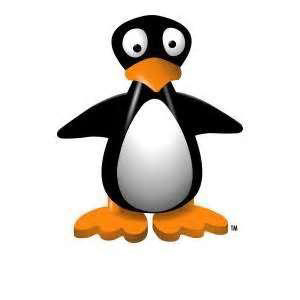 Math Talk
Take a close look.
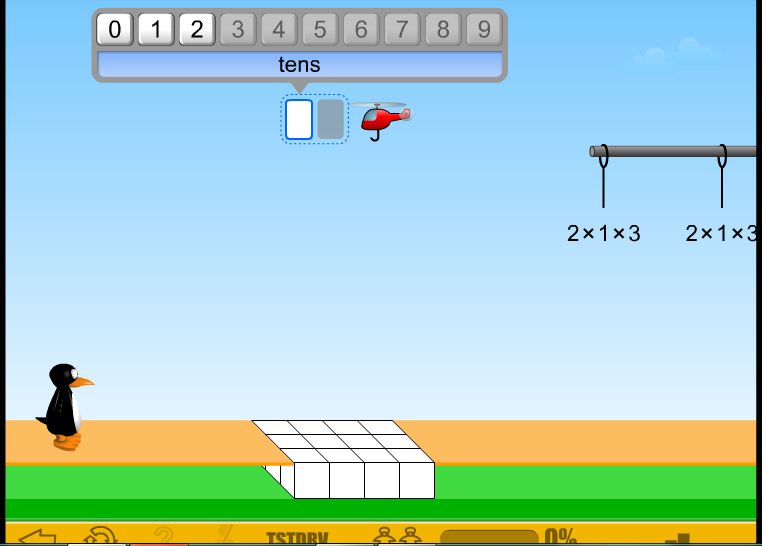 Math Talk
In your head think:
What do you notice?  What else do you notice?
Is this like an activity that you have done before?  How is it the same? How is it different?
What does Jiji need to do?
How might you begin?
Volume
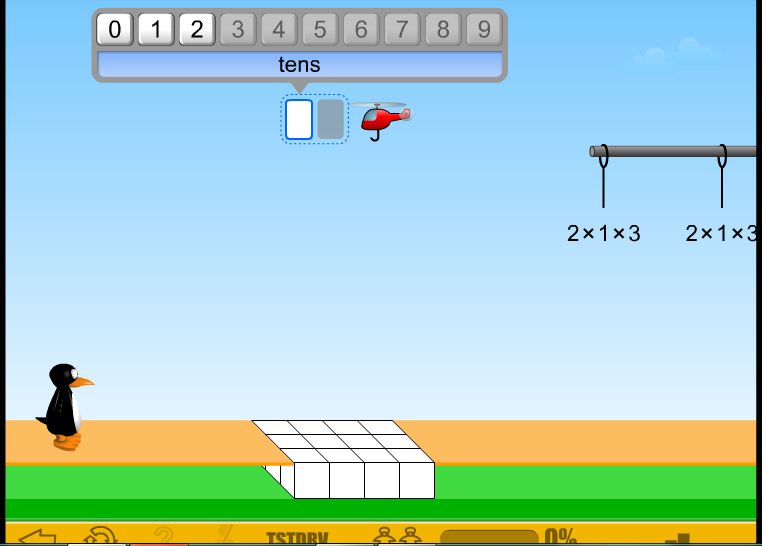 Math Talk
Time to Share Out!
Volume
I noticed that _____.  Something else I noticed is _______________.
This is like ________ that I did before because ______________.
It’s different from ______ because.
Jiji needs to ________ because ___________.
I would begin by ______.
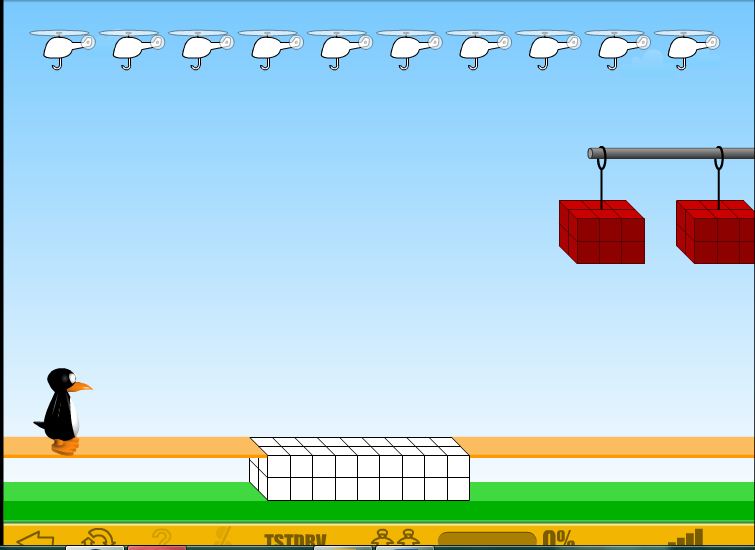 Math Talk
Volume
In your head think about the following
essential questions:
How do you measure volume?
Why is volume represented with cubic units?
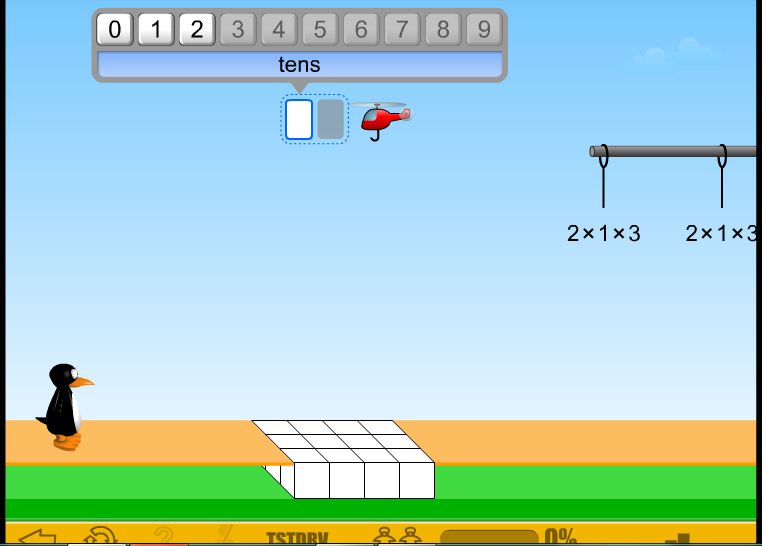 Time to Share Out!
Math Talk
Ready to try out your strategy?
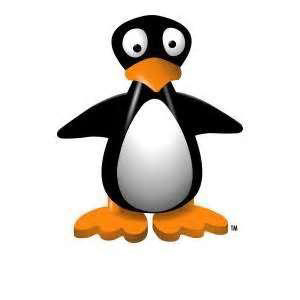 St Math Teacher Login Link:
http://web.stmath.com/entrance/microtc.html#/ndl